Meme-tisches LehrenMemes im DeutschunterrichtMaximilian WeißExperte für UnterrichtGoethe-Institut Warschau
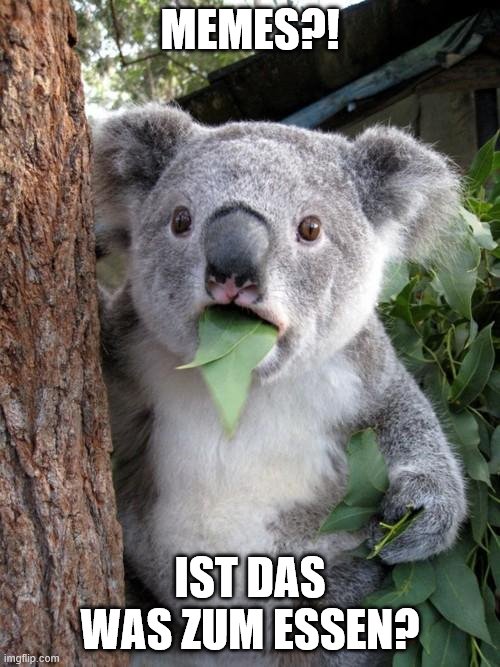 Herzlich willkommen im Dream Meme-Team!
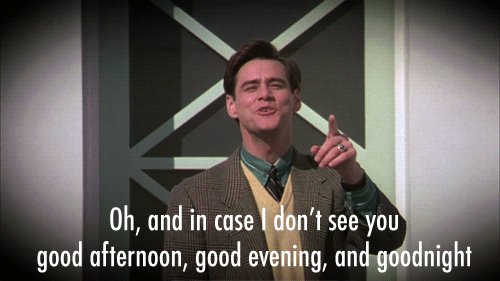 Was haben wir heute vor?
Unsere W-Fragen

Was sind eigentlich Memes?
Warum sollte man Memes in Unterricht einsetzen?
Wann und wie kann wer damit arbeiten?
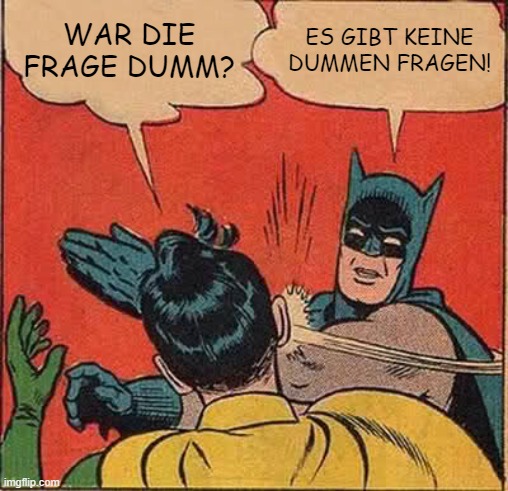 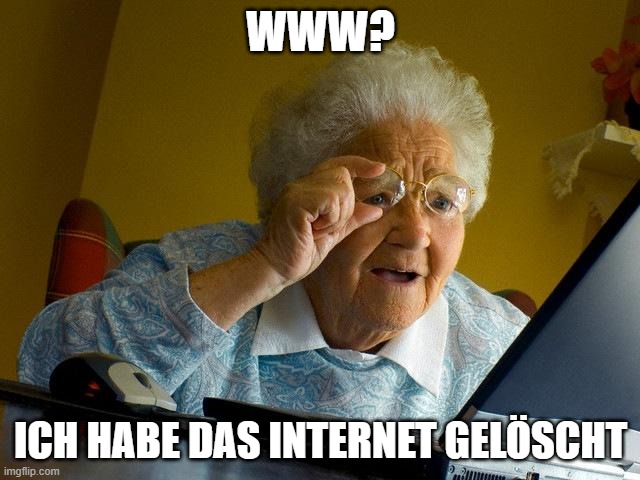 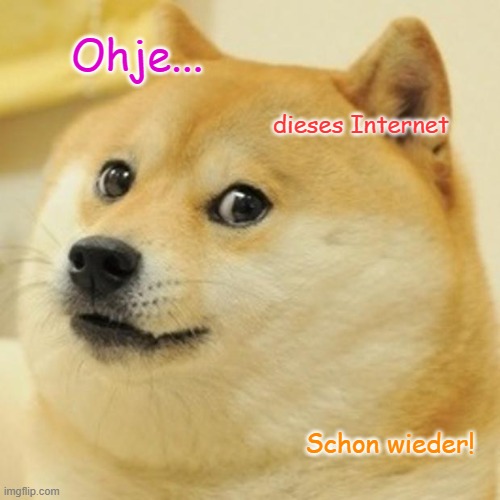 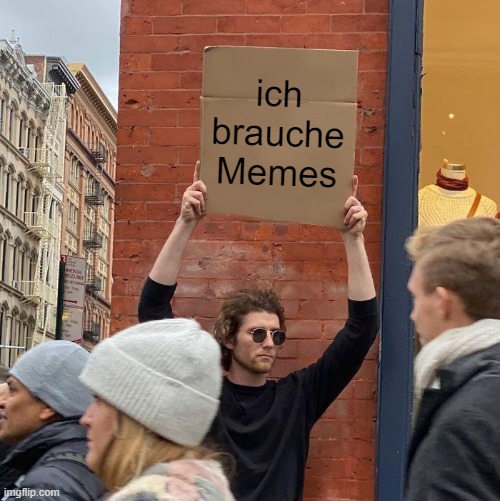 1
3
2
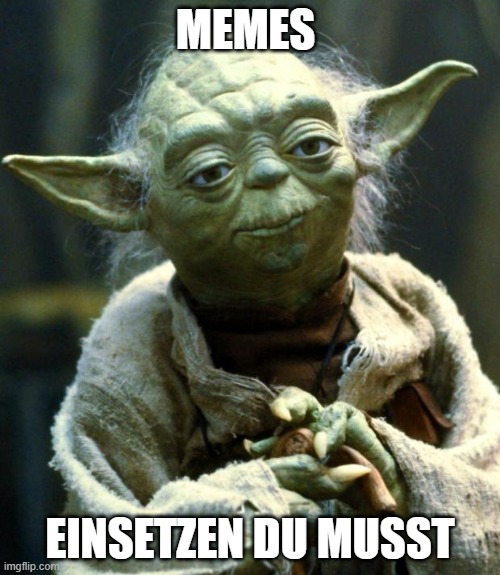 4
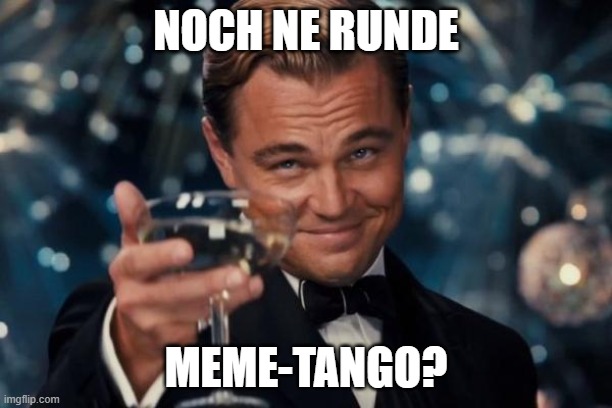 5
Wäre ich ein Meme, wäre ich…
[Speaker Notes: Doch zuerst einmal – welcher Internettyp sind sie? Wie nutzen Sie das Internet?]
Kleine Meme-ologie! Woher kommen und was sind Memes eigentlich?
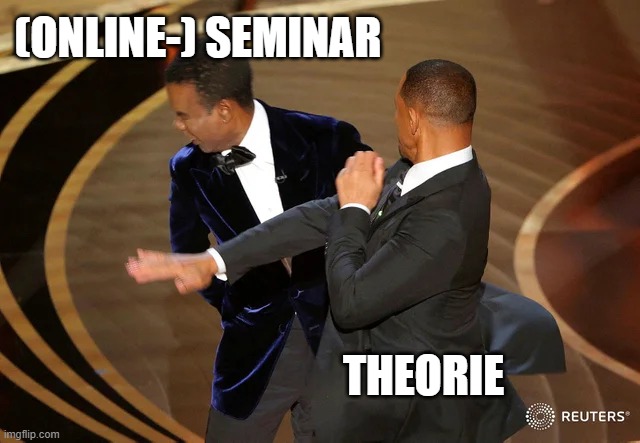 [Speaker Notes: Mögliche Definition des Memes: „Ein Internet-Meme ist ein stück einer kulturellen Kommunikation, üblicherweise ein Scherz, der durch seine Verbeitung online an Einfluss gewinnt. 
Meme = Gen / Einheit, in der Kultur weitergegeben wird / soziales Lernen / Richard Dawkins 1976: The Selfish Gene 

Weiter Meme-Begriff: Memes sind Informationen, die vervielfältig werden können und so einen Evolutionsprozess durchlaufen: Sie werden durch die Replikation verändert, danach erfolgt eine Selektion. Ein gutes Beispiel dafür ist ein Witz: Er wird mit jedem Erzählen verändert, aber nur dann bleibt er bestehen, wenn er als lustig und erzählenswert empfunden wird.In diesem Sinne sind alle Arten von Idee oder Informationen Memes, die sich haben durchsetzen können

Aussprache: Mi:m / Mi:ms]
Kleine Meme-ologie
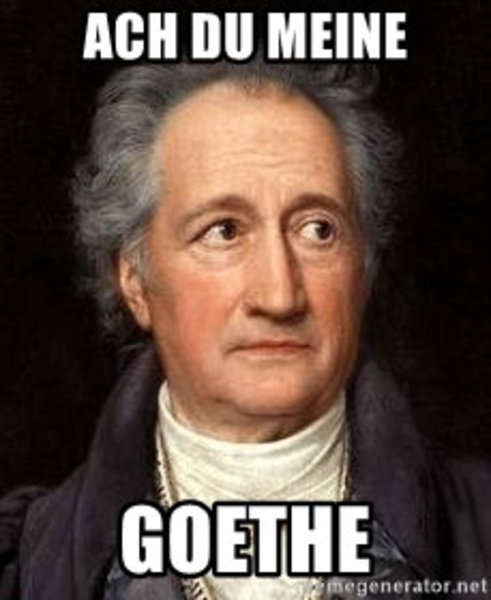 Aussage
(pop)kulturelle(s)Bildelement(e)
Ergänzung 

Kontrast 

Differenz

Ironie
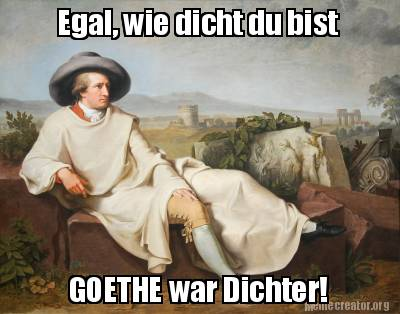 Antwort / Ergänzung
[Speaker Notes: Das bedeutet aber nicht, dass ein Meme gänzlich auf Struktur verzichten würde. Am oberen und unteren Rand eines Bildes eine gut zu lesende, serifenlose Schrift. Der erste Textteil schafft eine Erwartung, die im zweiten als Pointe verletzt wird oder um einen witzigen oder kritischen Aspekt ergänzt wird. Das Bild hingegen hat eher eine text­unterstützende Funktion, indem es den beschriebenen Sachverhalt visualisiert oder auf emotionaler Ebene die Aussage verstärkt bzw. konterkariert. Im Falle des Goethes ergibt sich die Spannung aus dem distinguierten Blick mit leichter Verzweiflung und Tadel ob des schlechten Wortspiels.]
Warum Memes?
Sind Memes Aber nicht zu „dumm“ für den Unterricht?
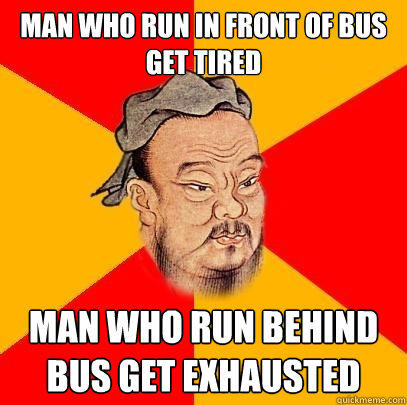 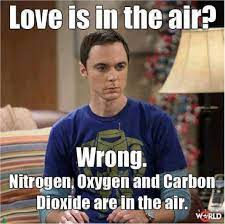 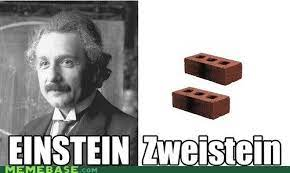 Didaktische Einsatzfelder
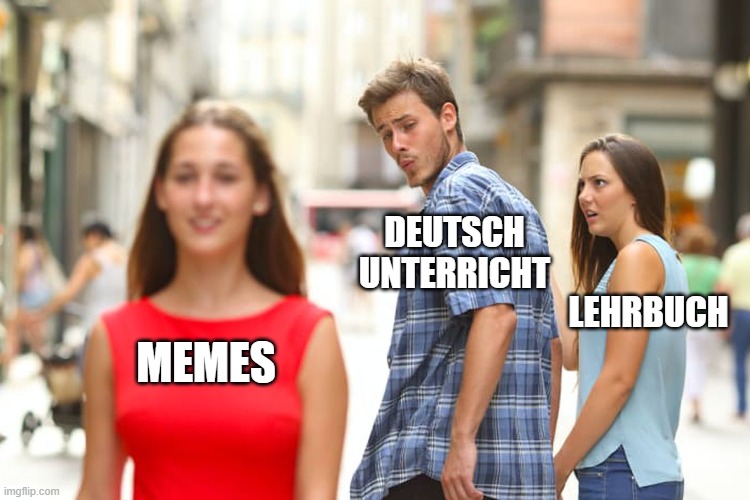 Didaktische Impulse – Meme als
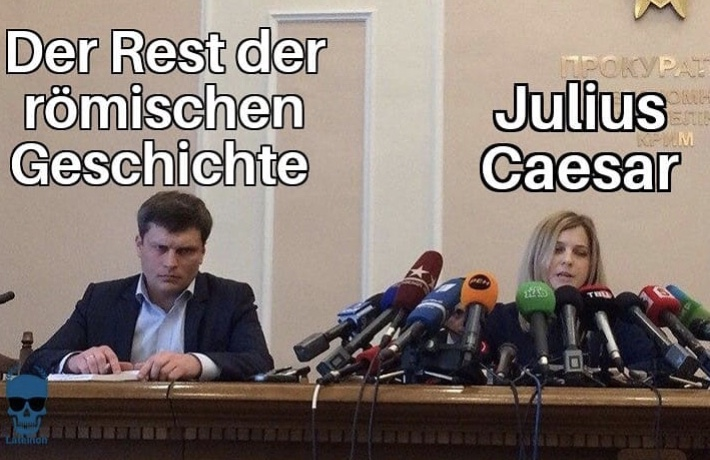 (Bild-)impuls

Evaluationsmöglichkeit

Analysemittel 

Element Sozialen Lernens

Ort der Kommunikation / 
	Meme-Wand

Spielerische Zuordnung / 
	Meme-Ory
Memes im Unterricht – Einsetzen & Erstellen – kms-b (kms-b.de)
Didaktische Impulse – Meme als
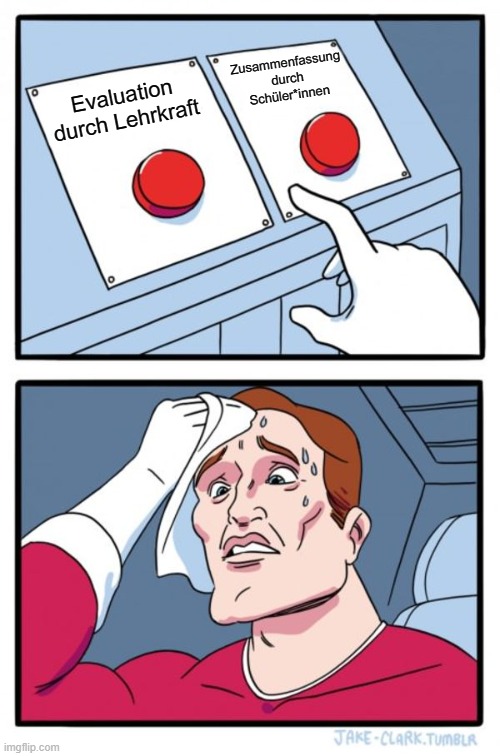 (Bild-)impuls

Evaluationsmöglichkeit

Analysemittel 

Element Sozialen Lernens

Ort der Kommunikation / 
	Meme-Wand

Spielerische Zuordnung / 
	Meme-Ory
Didaktische Impulse – Meme als
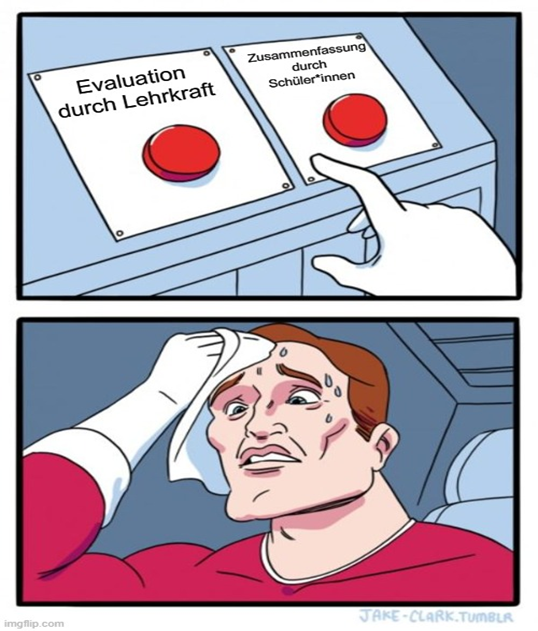 (Bild-)impuls

Evaluationsmöglichkeit

Analysemittel 

Element Sozialen Lernens

Ort der Kommunikation / 
	Meme-Wand

Spielerische Zuordnung / 
	Meme-Ory
[Speaker Notes: Einsatz als Hausaufgaben]
Didaktische Impulse – Meme als
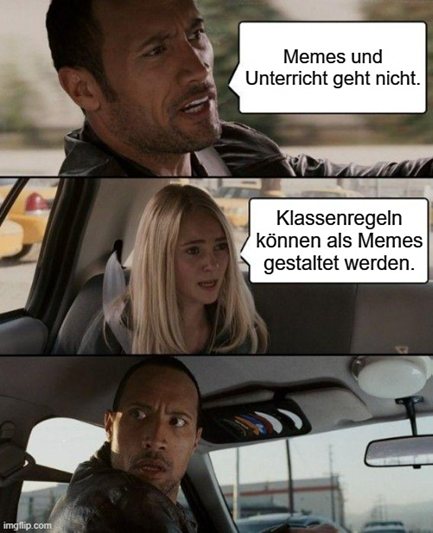 (Bild-)impuls

Evaluationsmöglichkeit

Analysemittel 

Element Sozialen Lernens

Ort der Kommunikation / 
	Meme-Wand

Spielerische Zuordnung / 
	Meme-Ory
Didaktische Impulse – Meme als
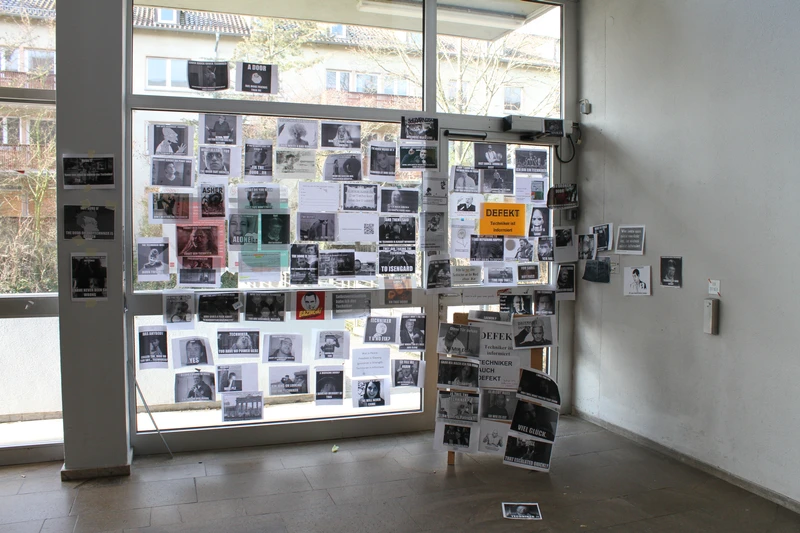 (Bild-)impuls

Evaluationsmöglichkeit

Analysemittel 

Element Sozialen Lernens

Ort der Kommunikation / 
	Meme-Wand

Spielerische Zuordnung / 
	Meme-Ory
"Techniker ist informiert": Hinter der viralsten Tür Deutschlands steckt eine große Lüge (vice.com)
[Speaker Notes: Im Klassenzimmer wird ein fester Raum abgeklebt, in dem der DU evaluiert werden kann mittels Memes, die wiederum aufeinander Bezug nehmen können, sodass ein Geflecht und ein Gespräch entsteht. Das Thema kann auch monatlich vorgegeben werden (z. B. Zusammensetzungen im Deutschen, Umweltschutz, Begrüßung, meine Familie)]
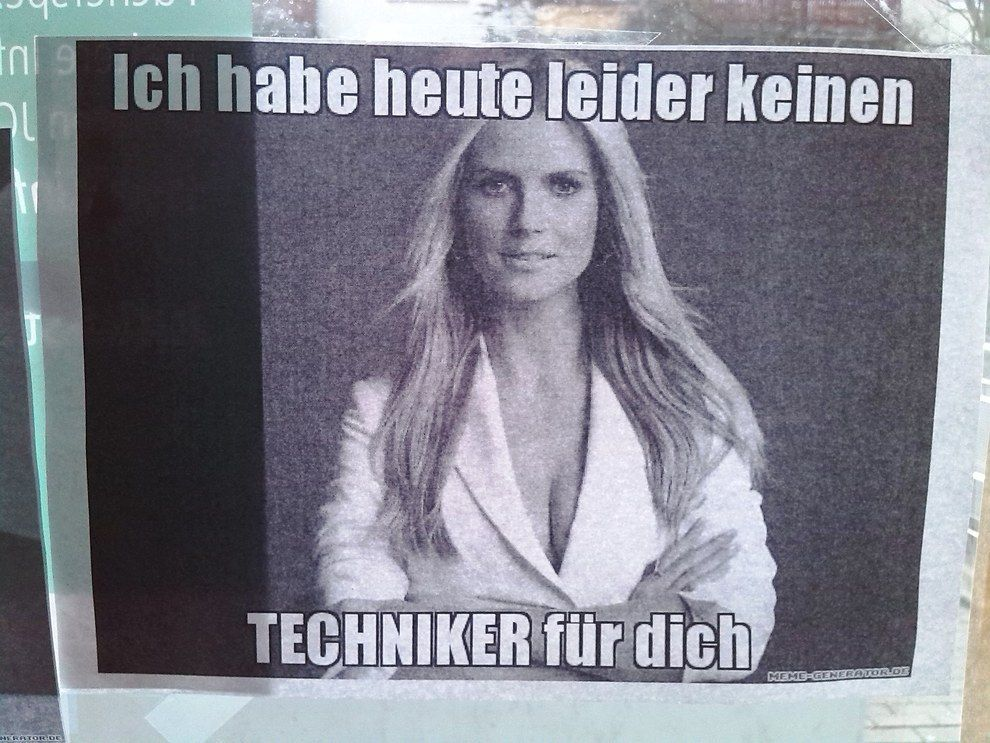 Beispiele zur Meme-Wand
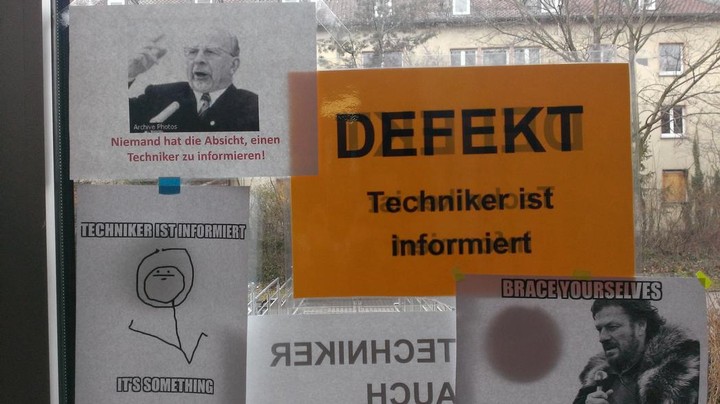 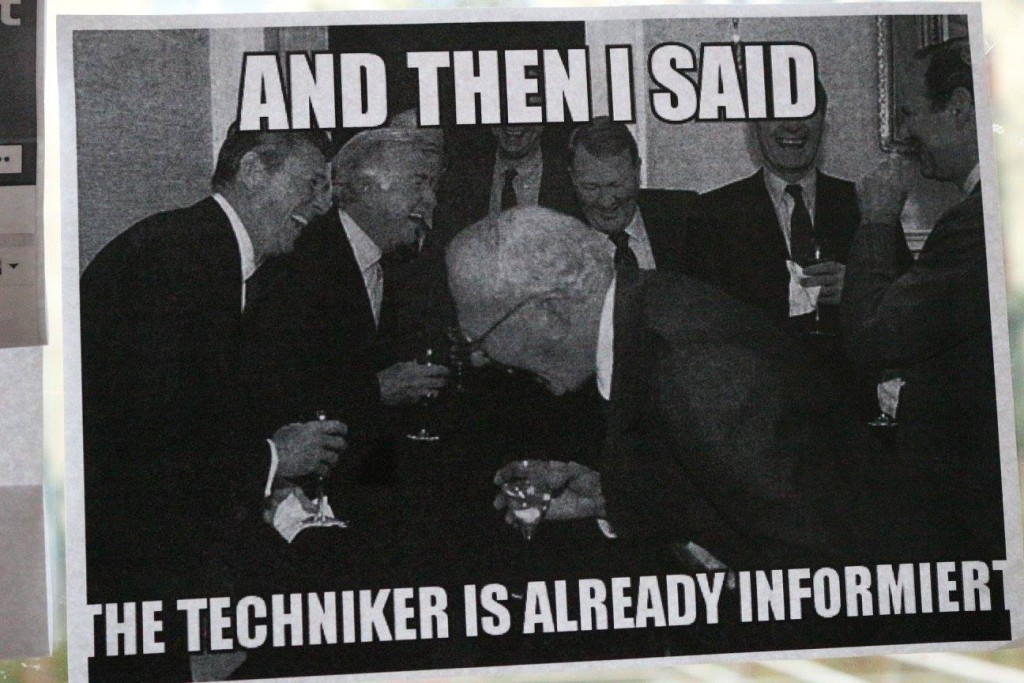 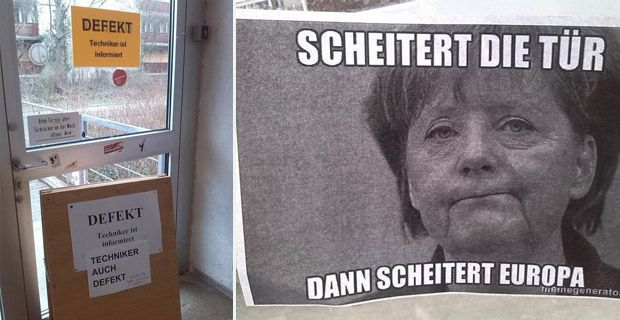 Didaktische Impulse – Meme als
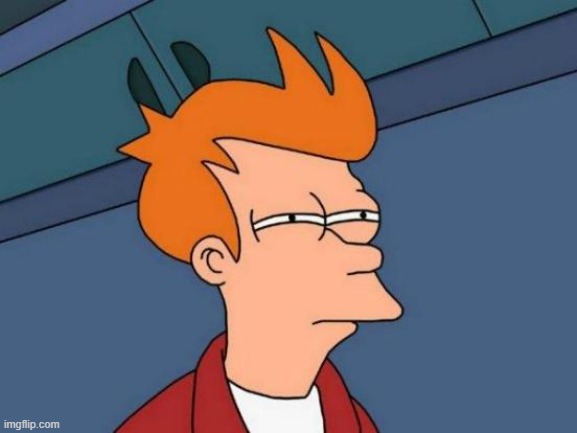 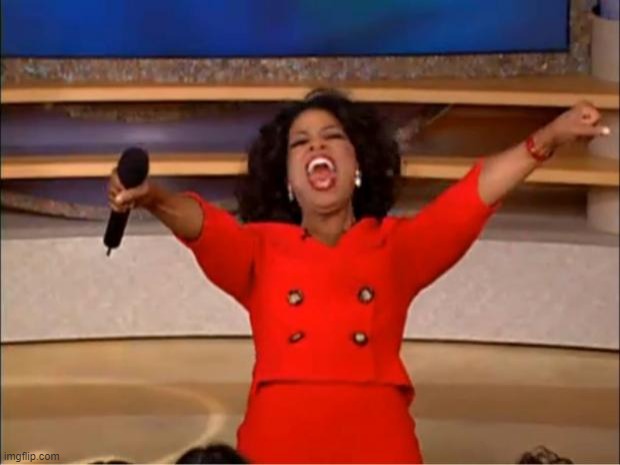 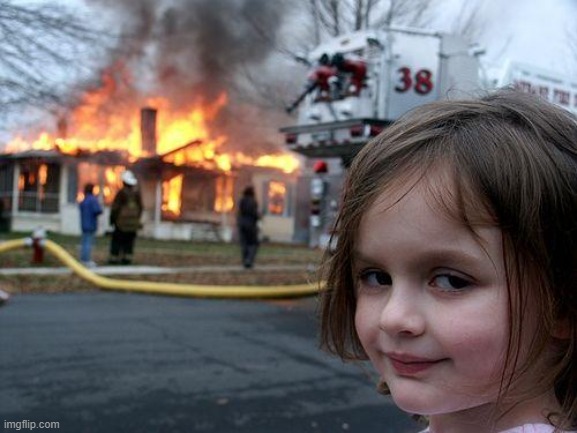 (Bild-)impuls

Evaluationsmöglichkeit

Analysemittel 

Element Sozialen Lernens

Ort der Kommunikation / 
	Meme-Wand

Spielerische Zuordnung / 
	Meme-Ory
Schnelles Beispiel für den Unterricht: 

Eine Person wählt drei Memes aus und erstellt einen Text, die anderen SuS müssen erraten / ergänzen / einordnen, welches Meme dazu passt. Danach folgt die Erläuterung / Ergänzung.

Thema: Hausaufgaben

Satz: Mein Gefühl nach den Hausaufgaben
[Speaker Notes: SuS müssen zu Themenvorgabe der LK ein Bild zuordnen oder andersherum zum Bild einen Text zum Thema finden.]
Didaktische Impulse – Meme als
(Bild-)impuls

Evaluationsmöglichkeit

Analysemittel 

Element Sozialen Lernens

Ort der Kommunikation / 
	Meme-Wand

Spielerische Zuordnung / 
	Meme-Ory

Wettbewerbselement
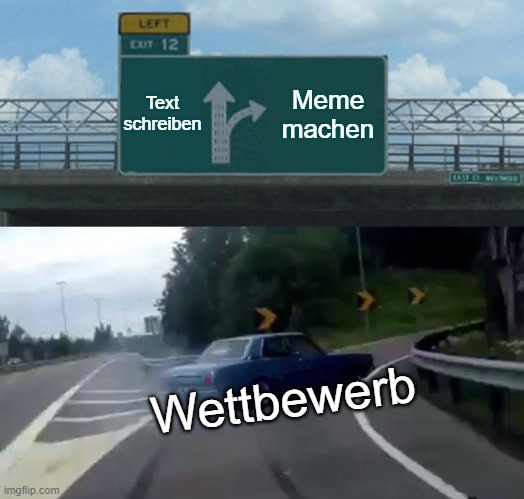 [Speaker Notes: Memes streben qua Definition nach Rückmeldung, also wieso nicht bewerten lassen oder in Wettbewerben nutzen.]
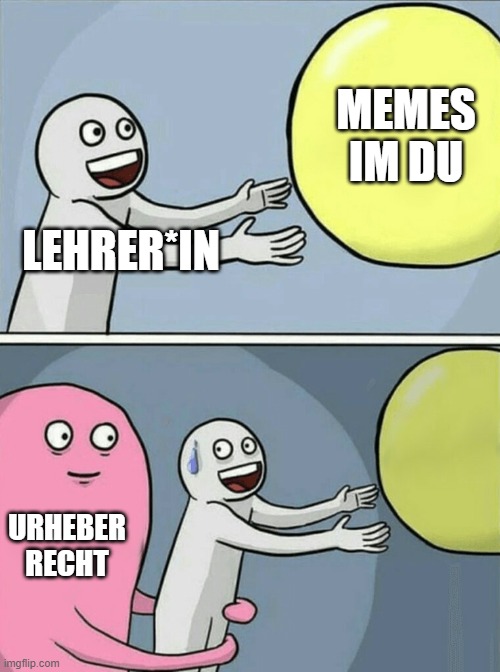 Stolpersteine des Einsatzes
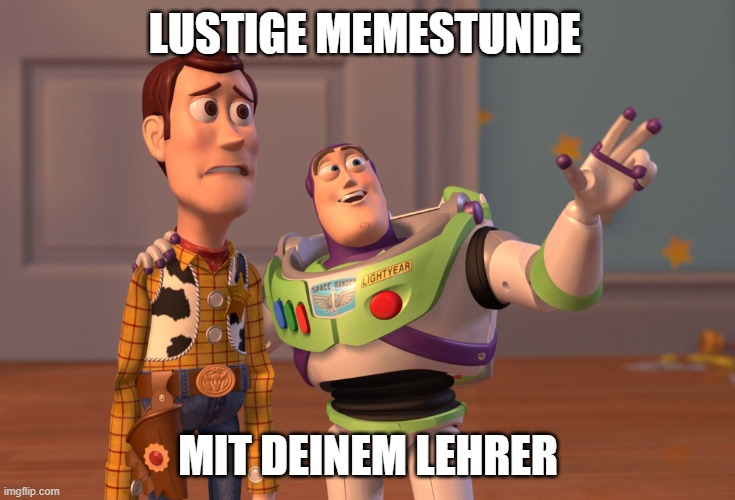 [Speaker Notes: Laut Wikipedia: Immer wieder wird Kritik laut, mit dem Erstellen und Verbreiten von Memes werde gegen das Urheberrecht verstoßen. Memes, die auf urheberrechtlich geschützten Inhalten basieren, stellen in den meisten Fällen eine illegitime Weiterverwendung des entsprechenden Originalwerkes dar. Grundsätzlich gilt, dass bei Veröffentlichung eines Memes, egal ob es durch einen Schriftzug verändert worden ist oder nicht, das Urheberrecht greift und die Zustimmung des Inhabers eingeholt werden muss. In der Praxis ist dies jedoch selten der Fall, und mit Stand vom März 2020 gab es noch keine Verurteilung einer Privatperson, die ein Meme veröffentlicht hat.
Bei Memes, auf denen Privatpersonen zu sehen sind, greift zusätzlich noch das Recht am eigenen Bild, wodurch eine Veröffentlichung schwerwiegender ist. Die meisten Memes zeigen jedoch Personen des öffentlichen Lebens oder Comic-Figuren, bei denen die Urheberrechte direkt bei den Produzenten liegen.[14]
Einige Kritiker fordern, dass auf für die Verbreitung von Memes geeigneten Plattformen Upload-Filter zum Einsatz kommen, um Medieninhalte bereits vor der Veröffentlichung auf möglicherweise vorhandene Urheberrechtsverletzungen zu überprüfen. Andere sehen in solchen Maßnahmen einen ungerechtfertigten Eingriff in die Ausdrucksfreiheit und kritisieren diese deshalb unter dem Hashtag #SaveTheMeme in den sozialen Medien]
Auf zur Tat – Würfelmeme
Was braucht man dafür?

Würfel

2. Sechs Bilder (oder fünf + Joker)

3. Thema
	 Schreiben Sie es in den Chat :D
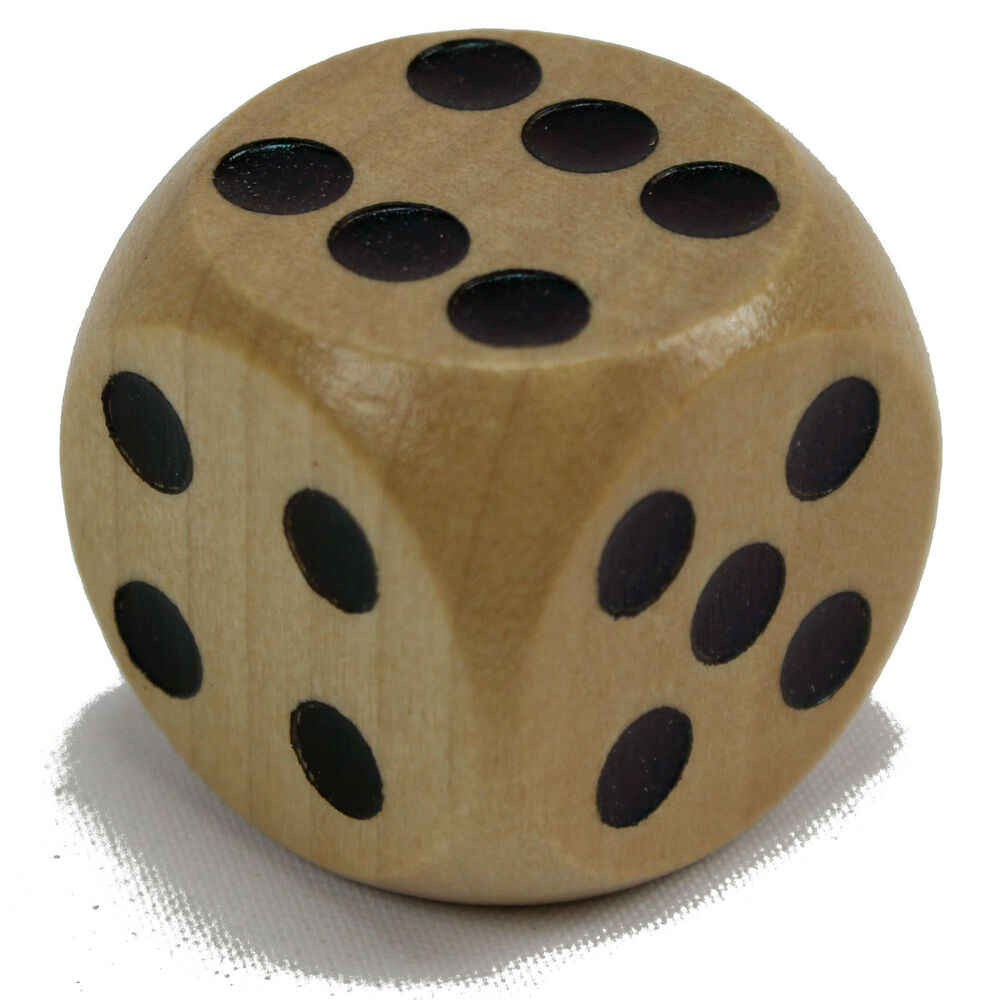 Wo kann man Memes erstellen?
Vollständig selbst erstellen ohne Extras/Vorlagen: https://meinmeme.de/ 

https://www.iloveimg.com/de/meme-generator

https://imgflip.com/memegenerator
(Einstellung „Private“ wählen zum Download)

https://meme-generator.com/
[Speaker Notes: Nach Gruppenaufteilung in den Chat schicken –Aufgaben und Links]
Und was denken Sie?
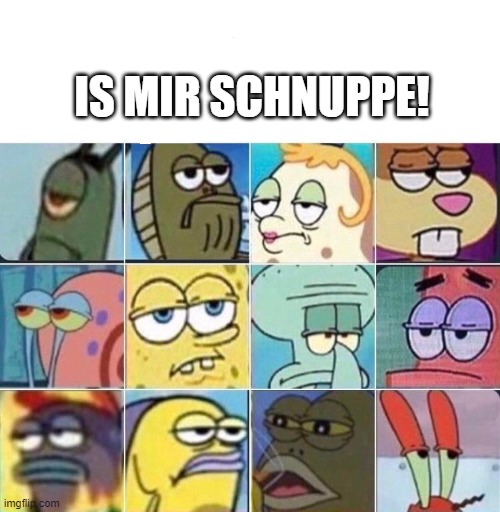 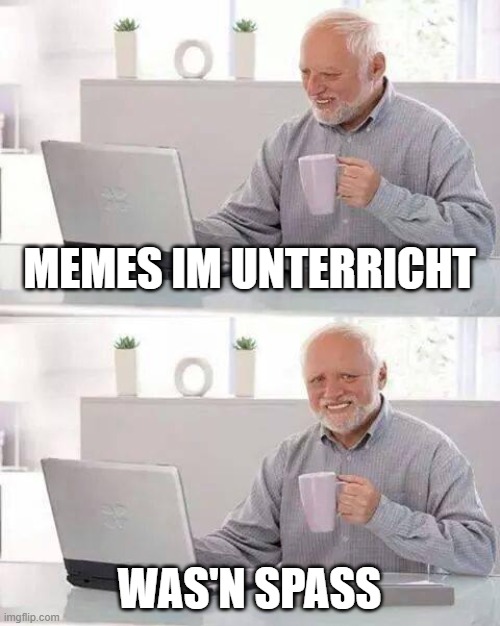 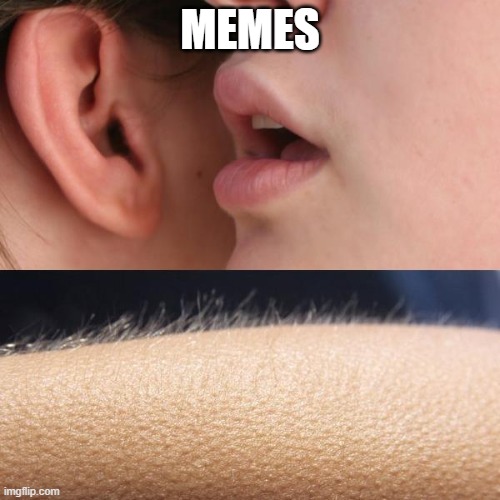 I Accidentally Became A Meme: Hide The Pain Harold - YouTube (youtube-nocookie.com)
Zur Vertiefung und Inspiration
Dagsson Moskopp, Niels / Christian Heller (2013): Internet-Meme: kurz & geek. Heidelberg: O’Reilly.

Dürscheid, Christa / Karina Frick (2016): Schreiben digital. Wie das Internet unsere Alltagskommunikation verändert. Stuttgart: Alfred Kröner.

Gehlen, Dirk von (2020): Meme. Digitale Bildkulturen. Berlin: Wagenbach.

Wampfler, Philippe (2019): Memes im Unterricht, Sprachunterricht 2.0 (https://www.researchgate.net/publication/330737773_Memes_im_Unterricht)
Zur Vertiefung und Inspiration
Die Meme-Datenbank im Netz: https://knowyourmeme.com/ 

Wie kann man Memes in der Literaturvermittlung einsetzen?
https://bobblume.de/2019/07/12/unterricht-memes-im-deutschunterricht/ 

sehr gutes und modernes Video zum Thema „Memes“
Was sind MEMES? – YouTube
https://www.youtube.com/watch?v=SA8dxPtMAjk&t=2s
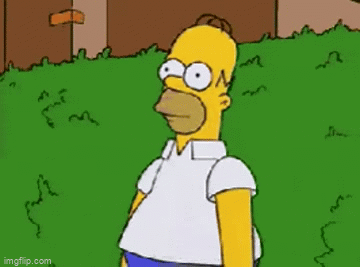 Noch Fragen?!
Herzlichen Dank für Ihre Aufmerk-samkeit!Bei Lob/Kritik:maximilian.weiss@goethe.de
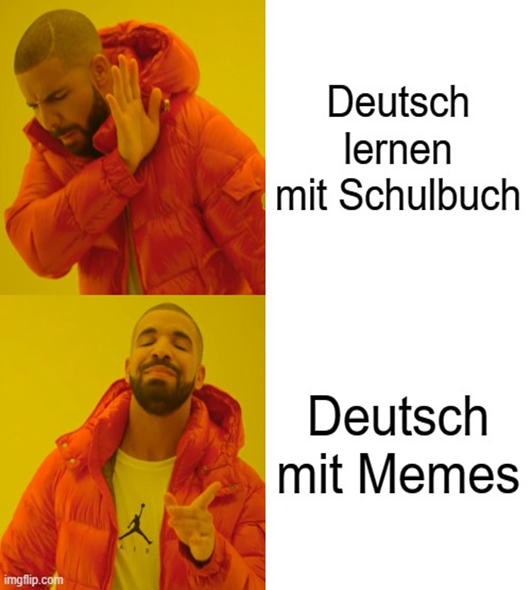